CHAPTER-2
DIMENSIONAL ANALYSIS, SIMILITUDE AND HYDRAULIC MODELS
Objectives
Understand the concept and application of dimensional homogeneity
Understand dimensional analysis and know its uses.
Be capable of solving  and proving equations using the two methods of dimensional analysis.
Know and explain the different types of hydraulic similarities.
Classify and explain the different types of hydraulic models.
Physical quantities can be divided into:
Fundamental quantities
Mass 
Length
Time
Temperature (Only for compressible fluids)
Derived quantities this are quantities which are expressed in terms of fundamental quantities
The dimension of any physical quantities can be expressed as,
In M-L-T system
In F-L-T system
Dimensions of various physical quantities
Dimensional homogeneity
Uses Of dimensional analysis
Rayleigh’s method
SECTION-2: SIMILITUDE AND HYDRAULIC MODELS
Model: small scale representation for the actual object
Prototype: Actual object
Model testing is done to obtain useful quantitative or quantitative information that can be safely utilized in the design of the prototype
Similitude=Similarity
Complete similarity can be obtained between the model and its prototype if the two systems are geometrically, kinematically and dynamically similar
Geometric Similarity
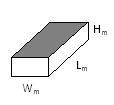 Kinematic similarity
It is the similarity of motion
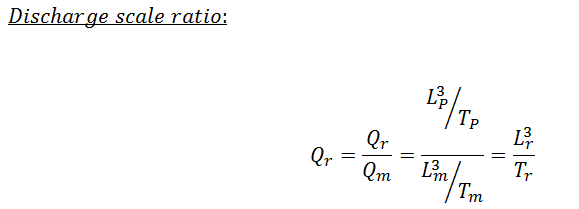 Dynamic Similarity
The forces acting may be any one or a combination of several of the following: viscous, pressure, gravity, elasticity, surface tension, inertia forces etc.
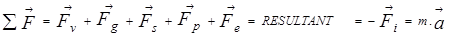 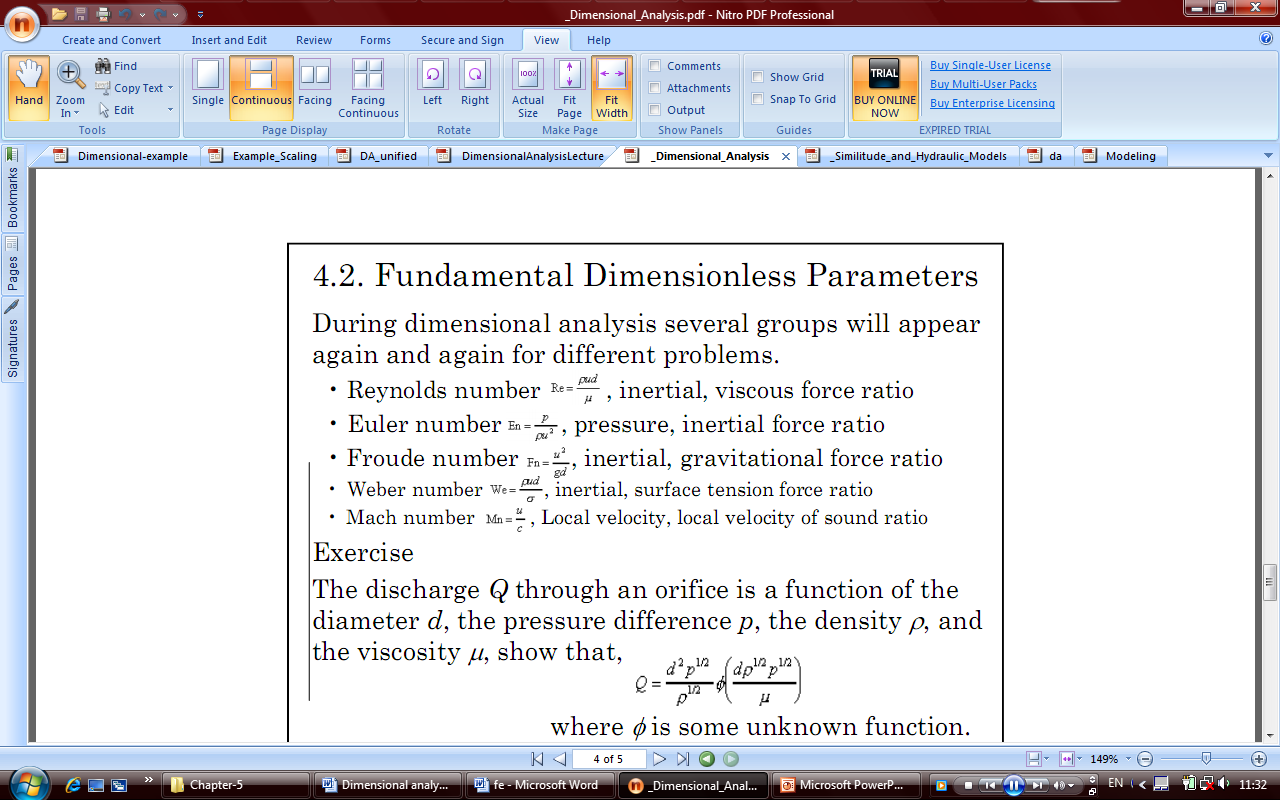 TYPES OF MODELS
Undistorted Models: - if a model is geometrically similar to its prototype.
Distorted models: - if one or more terms of the models are not identical with the prototype it is known as distorted models. The distortion may be geometrical, or material or hydraulic quantities or a combination of these.
Geometrical distortion
 The distortion can be either of dimensions or that of configuration. 
Dimensional Distortion 
The distortion can be either of longitudinal, transverse, & vertical dimensions.
Distortion of configuration 
results when the general configuration of the model doesn’t have resemblance with its prototype.
Material distortion 
is occurred when the physical properties of the material used in the model and prototype are different. 
Distortion of hydraulic quantities 
is occurred for certain uncontrollable hydraulic quantities such as time, discharge etc.